Slides for Day 7 of the 2016 Youth and Young Adults Week of Prayer Sermons Copyright © 2015-2016 General Conference of Seventh-day Adventist® Youth Ministries Department.A PDF of the complete sermon can be downloaded here Sermon written by: Pastor Ty Gibsonhttp://www.lightbearers.org/profile/ty-gibson/Email: Ty@lightbearers.orgFor additional use of any of the images in this presentation please contact GoodSalt Inc.Phone: 800-805-8001  ●  Website: http://www.goodsalt.com
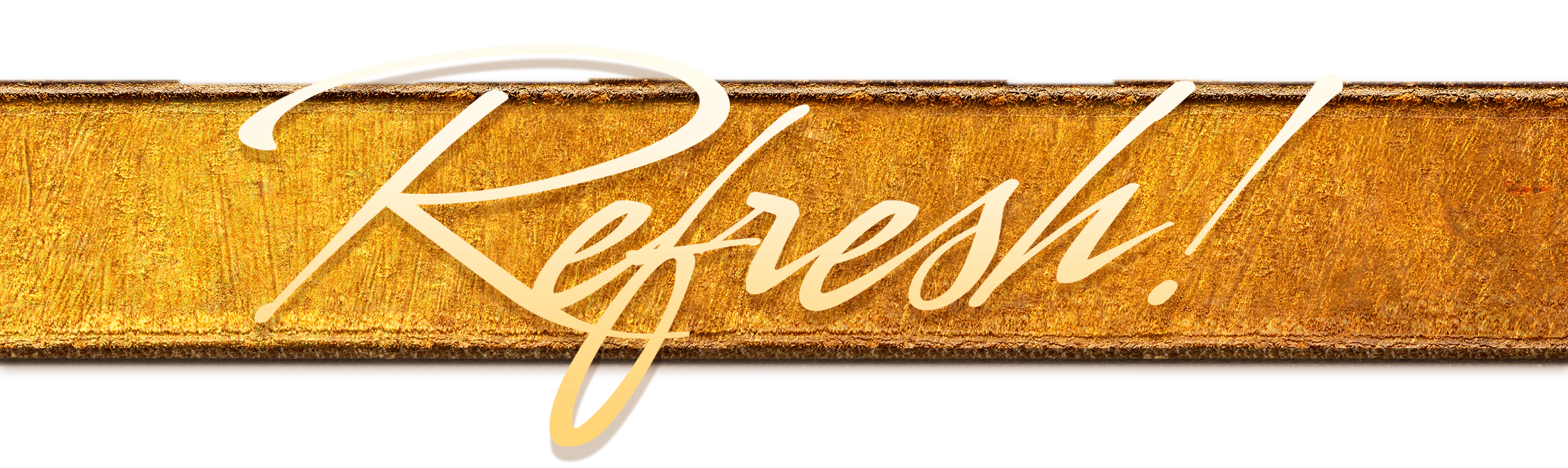 Jesus – the Essence of Our Faith
2016 youth and young adultsWeek  of   Prayer
Theme:
Jesus—The Center of It All
Copyright ©2015 General Conference of SDA Youth Ministries Department
www.gcyouthministries.org
In thisWeek of Prayer series we will be exploring eight key Bible doctrines of  the Seventh-day Adventist Church.
Welcome to day 7 
of our  re-examination of our core beliefs.
The doctrinal truths of Scripture can be thought of as a series of perceptual windows through which God's character may be viewed from various different angles.
For our purposes, let’s imagine the structure of truth as an octagon-shaped building. On each of the eight sides of the structure, there is a window. Each window represents one of our doctrinal beliefs:
DAY 1: The Trinity
DAY 2: The Great Controversy
DAY 3: The Law of God
DAY 4: The Sabbath
DAY 5: The Sanctuary
DAY 6: Death and Hell
DAY 7: The End Time
DAY 8: The Second Coming
Remember our guiding metaphor?

The doctrinal truths of Scripture are like windows that look in upon the God’s attractive character as revealed in Christ. 

No doctrine is an end in itself.
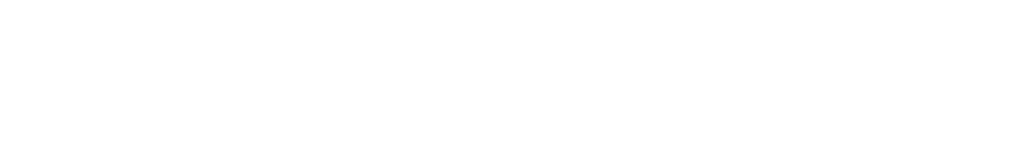 NON-COERCIVE  LOVE
As Seventh-day Adventists, we are a people of end-time Bible prophecy, or what theologians call “eschatology”. 
First, we believe that the movement we’re part of was foretold in Bible prophecy. Second, we believe we’re living in the final phase of human history.
These are big claims that have the potential to either illuminate or darken people’s minds, depending on how we communicate them.
Ellen White discerned that there is a potential danger we need to deliberately avoid in our preaching of last day events:
“The shortness of time is frequently urged as an incentive for seeking righteousness and making Christ our friend.
This should not be the great motive with us; for it savors of selfishness. Is it necessary that the terrors of the day of God should be held before us, that we may be compelled to right action through fear? It ought not to be so. Jesus is attractive. He is full of love, mercy, and compassion. He proposes to be our friend.” (Signs of the Times, March 17, 1887)
What an insightful and necessary caution for a people called to proclaim end-time prophecy!.
Preachers should not present Bible prophecy in a manner that arouses fear. 

God’s purpose in revealing end-time events is not to scare us, but to prepare us; not to freak us out, but to pull us in; not to impose anxiety upon us, but to generate hope and peace within us.
If I try to get right with God because time is short, I don’t actually know or love God.

I am merely on a self-preservation trip.
While I may look like I’m serving God, I’m really serving myself. There is only one legitimate motive for serving the Lord. In Ellen White’s words:

“Jesus is attractive.” His love is the actuating motive we need to keep in focus as we preach end-time prophecy.”
The Attractive loveliness of His character, when we see it, moves us from the inside out!
Listen to King David on this matter:
“One thing I have desired of the Lord, that will I seek: that I may dwell in the house of the Lord all the days of my life, to behold the beauty of the Lord, and to inquire in His temple.
For in the time of trouble He shall hide me in His pavilion; in the secret place of His tabernacle He shall hide me; He shall set me high upon a rock.”
(Psalm 27:4, 5)
Notice that David’s focus is not on the time of trouble, but rather on the on the beauty of God’s character. In the context of that focus, he has a sense of confidence, not fear, regarding the time of trouble. Now that is a healthy perspective on the time of trouble, and on all end-time events!
Each of us needs to ask ourselves if we resonate with David’s sentiments toward God. Are we captivated by the “beauty” of God’s character? If not, we need to make it our highest priority to obtain a vision of God’s love so true and clear that we are swept off our feet into the love of our amazing Creator.
Outside of this experiential context, last day events can only arouse fear
in our fragile hearts.
It is literally impossible for us to rightly interpret end-time events when we allow the events to eclipse Jesus. Doing so inevitably distorts the eschatological picture into a disfigured composite of fear-based speculations and false alarms calculated to get people hyped up on predictions about the future rather than settled into Christ as their security.
A fixation on end-time events will inevitably develop an unhealthy appetite for exposing the bad guys, magnifying the threat of danger, and driving people into uncertainty regarding whether or not they can make it through the time of trouble.
Eschatology is a vital part of our message. That’s for sure. But, like all of our doctrines, it only serves its God-given purpose when we allow it to function as a window through which we discern God’s love. 

So let’s approach end-time events from that perspective and see what we discover.
The Core Dynamic of End-Time Events 

We will begin our exploration of eschatology by asking a simple question: 
What is the core dynamic we can expect to see unfold in the final events of human history? 
Jesus gives us the answer in John 16:1-4.
John 16:1-4: 
“These things I have spoken to you, that you should not be made to stumble. 

They will put you out of the synagogues; yes, the time is coming that whoever kills you will think that he offers God service. And these things they will do to you because they have not known the Father nor Me. But these things I have told you, that when the time 
comes, you may remember that I told you of them.”
Wow!
 
Don’t miss what Jesus is telling us here, because it is hugely significant. 

Essentially, He says, “This is what’s gonna go down at the end of the world: there will be those who hold a picture of God that will drive them to kill in God’s name.
Their theological construct will dictate violent actions. They will engage in a mass persecution campaign, all the while imagining that they are serving God as they do it.”
But if they knew God as God really is, they would never exercise force in Him name. You see the implications, don’t you? This means that the most crucial issue you and I need to address is the picture of God’s character that we hold in our hearts. It also means an accurate revelation of God’s character is the message we need to be passionate about giving to the world! 

Why?
Because, according to Jesus, we humans are liable to misinterpret the character of God in a way that will allow us to justify exercising coercion in His name. In fact, this is the prevailing theological perspective that has dominated human history and led to so much of the violence that has characterized our world’s dark saga. In the ancient pagan form, people believed that God required their suffering to appease His wrath.
Sometimes that meant doing certain deeds to inflict harm on one’s self. Sometimes it meant performing a set of deeds prescribed by religious leaders. Sometimes it meant going to war in God’s name. And sometimes it even meant offering human sacrifice. This is what we might call appeasement theology.
The basic idea is very simple and terribly dark— that God’s basic posture toward humans is one of condemnation and wrath, and He afflicts us with destructive judgments unless and until we offer some form of sacrifice to placate His anger. The appeasement quest may take the form of individual deeds of penance: emotional groveling, physical self-harm, paying money to a church, or performing a set of deeds prescribed by a religious system.
It may take the form of a corporate scapegoating crusade, in which a person or a people group becomes the sacrifice we offer to God. However, the God of the Bible—the one and only true God—explicitly told Israel of old that He is not an appeasement kind of God:
“For they have forsaken Me and made this a place of foreign gods; they have burned incense in it to gods that neither they nor their ancestors nor the kings of Judah ever knew, and they have filled this place with the blood of the innocent. They have built the high places of Baal to burn their children in the fire as offerings to Baal— something I did not command or mention, nor did it enter My mind.” (Jeremiah 19:4, 5)
Notice that last phrase: “nor did it enter my mind”. Appeasement theology is completely foreign to God’s nature, but it is deeply imbedded in the human psyche because it is the natural product of our guilt. Our sense of shame causes us to interpret the bad things that happen to us as God’s arbitrary punishments, which in turn drives us to seek God’s favor by means of sacrifice in various forms.
Now think this through very carefully, because we are about to have a major epiphany regarding the deeper issue involved in the unfolding of final events. 

Jesus was, in fact, crucified by religious people on the premise of a salvation-by-works, appeasement picture of God. The religious leaders realized that they were losing control of the people to Jesus. Through the rationale of their appeasement orientation,
they made a calculated, pragmatic decision that naturally arose from their distorted picture of God: “It is expedient for us that one man should die for the people, and not that the whole nation should perish.” (John 11:50)

They imagined that killing Jesus would avert the disaster they saw coming their way. Similarly, according to Jesus, the final persecution campaign of human :
history will be fueled by a distorted picture of God that will allow the persecutors to rationalize they are serving God by means of their coercive political-religious system. 

Jesus stated clearly what’s going on when people seek to force others in God’s name: “These things they will do to you because they have not known the Father nor Me.” In other words, to know God as God really is rules out using coercion in His name.
Amazing!

Now we understand the core issue that will play out in the end-time events of human history. 

When the world is finally divided into the persecutors and the persecuted, every person will act out their picture of God.

Now let’s go a little deeper.
A Different Kind of Power 
In Matthew 24 Jesus delineated a list of what we call “signs” of the end times. In verse 14 He named the final and most significant sign of all: “And this gospel of the kingdom will be preached in all the world as a witness to all the nations, and then the end will come.”
When Jesus said this, He was using very specific and familiar language to the people of His time. In using the word translated as “gospel”, which is euaggelion in the Greek text, He was employing the common term for military victory.
When an ancient empire would win a battle by force of arms, euaggelion was the word used to herald the “good news” of victory. 

Jesus came along and deliberately employed the common word for military victory, flipping its meaning in order to signal the arrival of a new kind of kingdom based on a new kind of power. His kingdom is like no other. It is, in fact, totally opposite to our world’s power structures.
Jesus came to our world and founded His church upon the principle of non-coercive love. In the popular language of His time, He called the relational
dynamic of His kingdom, “agape”. 

Describing the ultimate outworking of this principle, Jesus said,
Giving totally defines God’s mode of existence. 

At the cross God gave Himself to the point of suffering and death in order to demonstrate His love for us, and that love is the power—the one and only power—He exerts for our salvation. The cross reveals that God is only interested in drawing human beings to Himself by the attractive power of His love.
Conversely, He is not interested in outward compliance under coercive pressure. Jesus also applied the principle of non-coercive love to
human relations in general and to church relations in particular. 

Take a look at Matthew 20:25-28:
“You know that the rulers of the Gentiles lord it over them, and those who are great exercise authority over them.
Yet it shall not be so among you; but whoever desires to become great among you, let him be your servant. And whoever desires to be first among you, let him be your slave—just as the Son of Man did not come to be served, but to serve, and to give His life a ransom for many.”
This is what Jesus intended His church to look like, how He meant for it to operate. And through His
church, this is how He wanted the world to see His character. Jesus is decidedly pro-freedom and anti-force. His life, death, and teachings set in motion a relational system characterized by a “power-under”
dynamic rather than “power-over” manner of relating.
His kingdom stands diametrically opposed to imposing theological, emotional, or civil coercion upon human beings in matters pertaining to one’s individual relationship with God. After Jesus departed from the world, having established His church on the premise of what we might call the love-freedom relational dynamic,
His disciples advance His peculiar upside-down kingdom in two ways:
(a) by preaching the gospel, or
the good news of God’s non-coercive love as the only legitimate basis for human relationship with God 
and 
(b) by living out His love within the church as a covenant community, meaning that men and women only joined the church on the premise of voluntary response to God’s love.
The church was not to be a civil system imposing its beliefs by means of law, but rather a covenantal system setting forth the attractive beauty of God’s character as an invitation to which all were free to say yes or no.
Once we understand that non-coercive love is the foundational principle of the gospel, we are prepared to discern, by contrast, that every political and religious system that attempts to use force in the name of Christ is, in fact, anti-Christ. 

And this brings us to the prophecies of Daniel and Revelation.
Daniel and Revelation
Daniel and Revelation tell the story
of Jesus conquering deception
and force with truth and love.

That’s the core logic embedded in
Bible prophecy. If we miss that,
we’ve missed the whole point.

Let’s break it down.
Daniel shows us a series of world empires. Each one seeks to advance its claim of superiority by means of brute strength, and each one inevitably falls to the dominance of another. Daniel describes the self-defeating cycle of violence in Daniel 8:4-9:
I saw the ram pushing westward,
northward, and southward, so that no animal could withstand him; nor was there any that could deliver from his hand, but he did according to his will
and became great.
And as I was considering, suddenly a male goat came from the west, across the surface of the whole earth, without touching the ground; and the goat had a notable horn between his eyes. Then he came to the ram that had two horns, which I had seen standing beside the river, and ran at him with furious power.
And I saw him confronting the ram; he was moved with rage against him, attacked the ram, and broke his two horns. There was no power in the ram to withstand him, but he cast him down to the ground and trampled him; and there was no one that could deliver the ram from his hand.
Therefore the male goat grew very great; but when he became strong, the large horn was broken, and in place of it four notable  ones came up toward the four winds of heaven. And out of one of them came a little horn which grew exceedingly great toward the south, toward the east, and toward the Glorious Land.”
Notice the escalating pattern of
self-exaltation Daniel outlines:
• “great”
• “very great”
• “exceedingly great”

And also notice the language of power and violence:
• “with furious power”
• “confronting”
• “moved with rage”
• “attacked”
• “cast him to the ground”
• “trampled him”
Each kingdom advances over the other by means of force.
Describing the last kingdom in the prophetic lineup, Daniel says this in verses 24-25:
“His power shall be mighty, but not 
by his own power; he shall destroy fearfully, and shall prosper and 
thrive; he shall destroy the mighty,
and also the holy people.
Through his cunning he shall cause deceit to prosper under his rule; 
and he shall exalt himself in his heart. He shall destroy many in their prosperity. He shall even rise against the Prince of princes; but he shall be broken without human means.”
As with the kingdoms that preceded it, destruction and deceit are the means by which this kingdom exalts itself. But then Daniel shows us something new, something totally different.
This powerful system conquers everything in its path until it rises “against the Prince of princes”, which is the Messiah. In Jesus, self-exaltation has met its match, but not in the way we might think. As this kingdom comes against Jesus, Daniel says that it will be “broken without human means”.
In other words, Jesus does not conquer by the same principles commonly employed by human power structures. He operates on principles that run directly contrary to the principles employed by the kingdoms of this world.
They use deception and force. His weapons are truth in love. In chapter 9 Daniel gives us a more detailed description of the Messiah’s path to victory, and it is astounding.
Notice verse 26:

“Messiah shall be cut off, but not for Himself.” And verse 27: “Then he shall confirm
a covenant with many for one week;
but in the middle of the week He shall bring an end to sacrifice and offering.”
This is a prophecy foretelling the
self-sacrificing death of Jesus.
The one true king of the world would voluntarily give His life at Calvary—
“but not for Himself”.
Powerful!


Daniel wants us to understand that King Jesus operates by a different kind of power. Jesus went to the cross for His enemies, for all of us as rebellious, fallen human beings.
He allowed us to vent our rage upon Him and He kept on loving us. The way this prophecy played out was that Jesus gave Himself without resistance to the combined power of church and state. The religious system of Judaism and the political power of Rome united to kill Jesus.
Astoundingly, He was crucified by a church-state alliance. The amazing thing is that being God, He actually had power over them, but He freely submitted to their violence. In John 10:18, Jesus said, “No one takes it from Me, but I lay it down of Myself.”
In Christ we have before us the king of the universe conquering the kingdoms of our world. But how does He do it? 

By sacrificing Himself to our hatred and rage!
Human nature and all the kingdoms
of our world operate on the Human nature and all the kingdoms
of our world operate on the premise of self-preservation at all costs.
Kill or be killed.
Tit for tat.
Blow for blow.
You hit me, I’ll hit you back.
And whoever has the superior brute strength, wins.
Jesus comes along into this system of cyclical violence and does something completely counterintuitive to human nature: He loves in the face of evil. Peter explains in 1 Peter 2:23, 24: “When He was reviled, did not revile in return; when He suffered, He did not threaten, but committed Himself to Him who judges righteously;
who Himself bore our sins in His own body on the tree, that we, having died to sins, might live for righteousness—by whose stripes you were healed.”
Only love for one’s enemies has the power to crush the enmity and birth a new relational dynamic. And that’s precisely the healing genius of the cross. What we see on display in Jesus is a love that cannot be overcome by hate and violence.
All anti-love forces are crushed by
His love! No matter what we do to Him, He will never stop loving us. When we come up against God’s love, we have encountered a force more powerful than force. We can vent our rage on Him until it breaks, but it will not break Him.
Our knuckles bloody and our breath exhausted, He just stares with forgiveness into our angry eyes until we are either subdued by His love or irrevocably at odds with it. That’s the central message of Daniel’s prophecies.
When we come to the book of Revelation, we see the same story
playing out: love conquering evil. John opens Revelation by telling us that the Star of the book saves and rules by means of self-sacrificing love.
“Grace to you and peace from Him who is and who was and who is to come, and from the seven Spirits who are before His throne, and from 
Jesus Christ, the faithful witness, 
the firstborn from the dead, and the ruler over the kings of the earth.
To Him who loved us and washed us from our sins in His own blood, and has made us kings and priests to His God and Father, to Him be glory and dominion forever and ever. Amen.” (Revelation 1:4-6)
John wants us to understand that Jesus is a king like no other. His dominion arises from the fact that He laid down His life for us. This message becomes clearer when John describes what’s going on in the throne room of the universe. Let’s read Revelation 5:6, 7:
And I looked, and behold, in the 
midst of the throne and of the four living creatures, and in the midst 
of the elders, stood a Lamb as though it had been slain, having seven horns and seven eyes, which are the seven Spirits of God sent out into all the earth. 

Then He came and took the scroll out of the right hand of Him who sat on the throne.”
Now notice verses 11-13: 
“Then I looked, and I heard the voice of many angels around the throne, the living creatures, and the elders; and the number of them was ten thousand times ten thousand, and thousands of thousands, saying with a loud voice,
‘Worthy is the Lamb who was slain to receive power and riches and wisdom, and strength and honor and glory and blessing!’
And every creature which is in heaven and on the earth and under the earth and such as are in the sea, and all that are in them, I heard saying: ‘Blessing and honor and glory and power be to Him who sits on the throne, and to the Lamb, forever and ever!’”
Jesus is the center of focus and praise precisely because He gave His life for us. It is against this backdrop of victory through self-sacrifice that Revelation brings to view the final events of history. In contrast to the One who saves and rules by the power of non-coercive love,
The striking point of the story is brought into sharp focus in Revelation 12:11: “And they overcame him by the bloodof the Lamb and by the word of their testimony, and they did not love their lives to the death.” The message is clear.
The people of Jesus will overcome theforce of Satan’s end-time persecution system by responding with the love of Christ rather than retaliating. In the story of Jesus, the true winners win by losing, because non-violent love is the deep secret principle of true conquest.
Love that refuses to respond 
to evil with evil! 

Love that submits to abuse 
rather than resorting to abuse! 

Love that would rather die than 
hate the haters!
Responding to hate and violence with hate and violence only serves to perpetuate hate and violence. Force breeds force. As long as each act of violence is responded to with
more violence, the cycle will literally 
never end except with the complete 
mutual destruction of both sides.
In Revelation 13 we encounter the 
Sea-beast and the Land-beast, Roman Catholicism and Protestant America. The prophecy warns us that these two powers will eventually unite to enforce upon the world the “mark of the beast.”
Worship laws will be enacted that will seek to coerce conscience in the name of God.
Religious liberty will eventually be overturned and the lamblike beast will “speak like a dragon.”
Protestant America will become the political engine that will bring upon the world a crisis of individual conscience and character.
The system will dictate that “no one may buy or sell except one who has the mark or the name of the beast, or the number of his name” (verse 17). In other words, the system will leverage its economic power against all who would resist its dominance.
There are two kinds of power on display in Revelation: Lamb Power versus Dragon Power. The power employed by Satan and the earthly systems that follow his lead is that of force. In total contrast, the power employed by Jesus is self-sacrificing love. Love versus force!
That’s the whole story of Daniel and Revelation in a nutshell. And if that’s the story, then the crucial question that come through to each of our hearts is simply this:
Do you and I really know Jesus as the true revelation of God’s character? 

When the final events of history unfold upon the world, each of us will act out our picture of God.
Each of us will either side with those who violate the principle of religious freedom in order to preserve ourselves, or we will stand faithful for liberty of conscience in harmony with God’s non-coercive love. 

And on that note, the world will end.
Small group
Discussion Time
Share some stories of times you have been tempted to use coercion in the name of love, or times you have seen others do so. 

What was the result?

What do you think is the remedy? 

Is it possible for Adventists to fall into the trap of trying to make others (within or outside the church) believe or act in certain ways? How can we confront and change this without giving into force ourselves
Is it possible to go too far in the other direction and become a doormat because we are trying to “submit to abuse rather than abusing”? 

What are some safeguards against this? 

In what way have you “acted out your picture of God” during the past month?
2016 Youth and Young Adults Week of Prayer Sermons Copyright © 2015-2016 General Conference of Seventh-day Adventist® Youth Ministries DepartmentSermon written by: Pastor Ty Gibsonhttp://www.lightbearers.org/profile/ty-gibson/Email: Ty@lightbearers.orgFor additional use of any of the images in this presentation please contact GoodSalt Inc.Phone: 800-805-8001  ●  Website: http://www.goodsalt.com